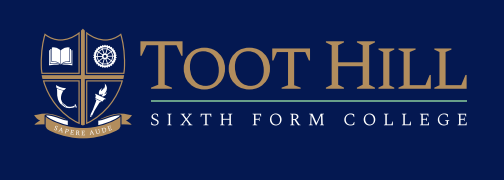 Supporting your application:
Writing your application
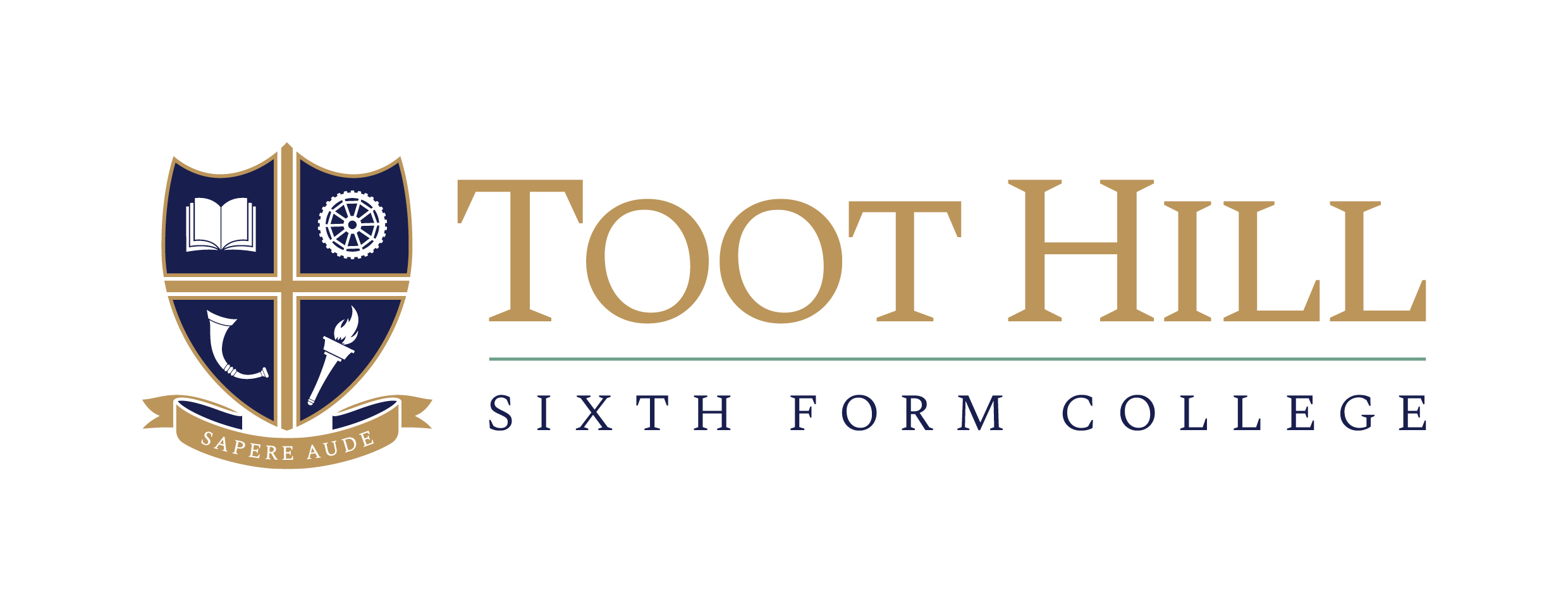 It is really important that your application to any sixth form, college, apprenticeship or employer really sells you.
Think. Pair. Share.
What kind of things should you talk about to show that you’re suitable for continuing your studies after Year 11?
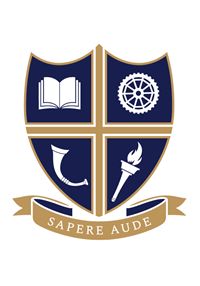 [Speaker Notes: 1)Launch the PDC – What does it mean to you?  What is your vision for your year group? How does it link to Jen’s launch?
2) Discuss your intent with your year team and talk them through why it is important to you.
3)Give time for your tutor team to read your intent, highlight the parts that resonate with them and reflect on what they are going to focus on to ensure that their tutees are ‘well-rounded’ individuals.  It would also be worthwhile to get your tutor teams to reflect on aspects of your intent that they may not have considered for a while.]
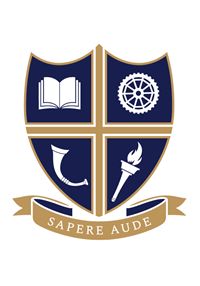 What kind of things should you talk about to show that you’re suitable for continuing your studies after Year 11?
Your Scholarship – Carrying on studying after Year 11 isn’t easy. Give examples of when you’ve really been focused on your learning, especially outside of lessons.
E.g. Have you created a homework/revision timetable and used it?
Do you regularly read back through your classwork to consolidate your learning? What good learning habits do you have?
Your future – Why have you chosen your options? Discuss why your interested in these subjects, what topics in particular do you like?
Read the online course information and discuss this. Why does the courses you’ve chosen appeal to you?

How are these courses going to help you get that future job you want?
Why Toot Hill Sixth Form?

This needs to be more than just that you live close and you’re already coming to school here.
Talk about the courses on offer, the extra opportunities like D of E, Sports Leaders.
Talk about the experiences you’ve had in the lower school. Why is it important that you get a place with us here?
What do you stand for?
Discuss your interests outside of school. Any hobbies you have. Anything you like to read about or watch videos about.
STAND OUT
We want our students who take an interest in the world around them. This doesn’t mean knowing about politics, it means being able to discuss something not school related that you’re passionate about.
For your application you will need to write 1500 characters (it’s not as much as it sounds) on why we should consider your application to us.
Use the template below to help you begin to plan this:

Introduction:
 Introduce yourself, tells us what you would like to study with us and why. Why have you chosen to join us at Toot Hill Sixth Form? Are you interested in taking Core Maths, A Level Further Maths or the EPQ qualification?

Why would continuing to study be right for you?
Tell us about your good learning habits you have inside and outside the classroom. Are you organised? Are you good at giving presentations? Do you keep on top of your homework all the time? What do you do to make sure you don’t leave all your work until the last minute? Do you revise properly for tests?

What are your plans for the future?
Tell us about what your plans are for the future. Do you want to go to university? Is there a job that you’ve always wanted to do? If you’re not sure tell us that too. Be honest. But show us how you’re researching possible careers e.g. looking online at job descriptions, doing career quizzes or looking at university courses. 
If you don’t seem to care about your future, why should anyone else?
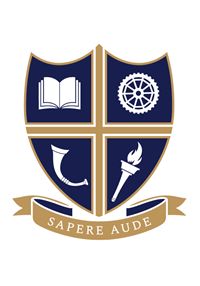 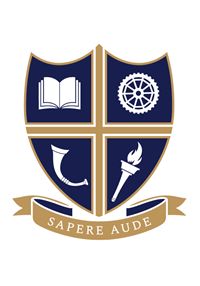 Additional information
The deadline for applications is Friday 14th Janunary 2022

If you don’t know your predicted grades when you’re filling out your application, leave them blank. Do not make them up.
 However you really should wait to pick your options until you know that you’re likely to get the grades you need. There is no benefit to getting your application in early, we do not look at any applications until the deadline has passed. If your predicted grades don’t suggest that you will achieve the grades to do the courses you pick, we may discuss changes theses during your interview.

Toot Hill Students: We will have a copy of your most recent report at the interview stage which will tell us your predicted grades, your attitude to learning scores and home learning scores so it is vital you are honest in your application. If you say you do all your home learning, yet your scores are 3s we will know you have been dishonest with us. Similarly if your attitude to learning scores are low, that doesn’t suggest to us that you would make a good sixth form college student.

External students: We will request a written reference from a teacher detailing your suitability to sixth form study, your attitude to learning, achievement and homework standards.